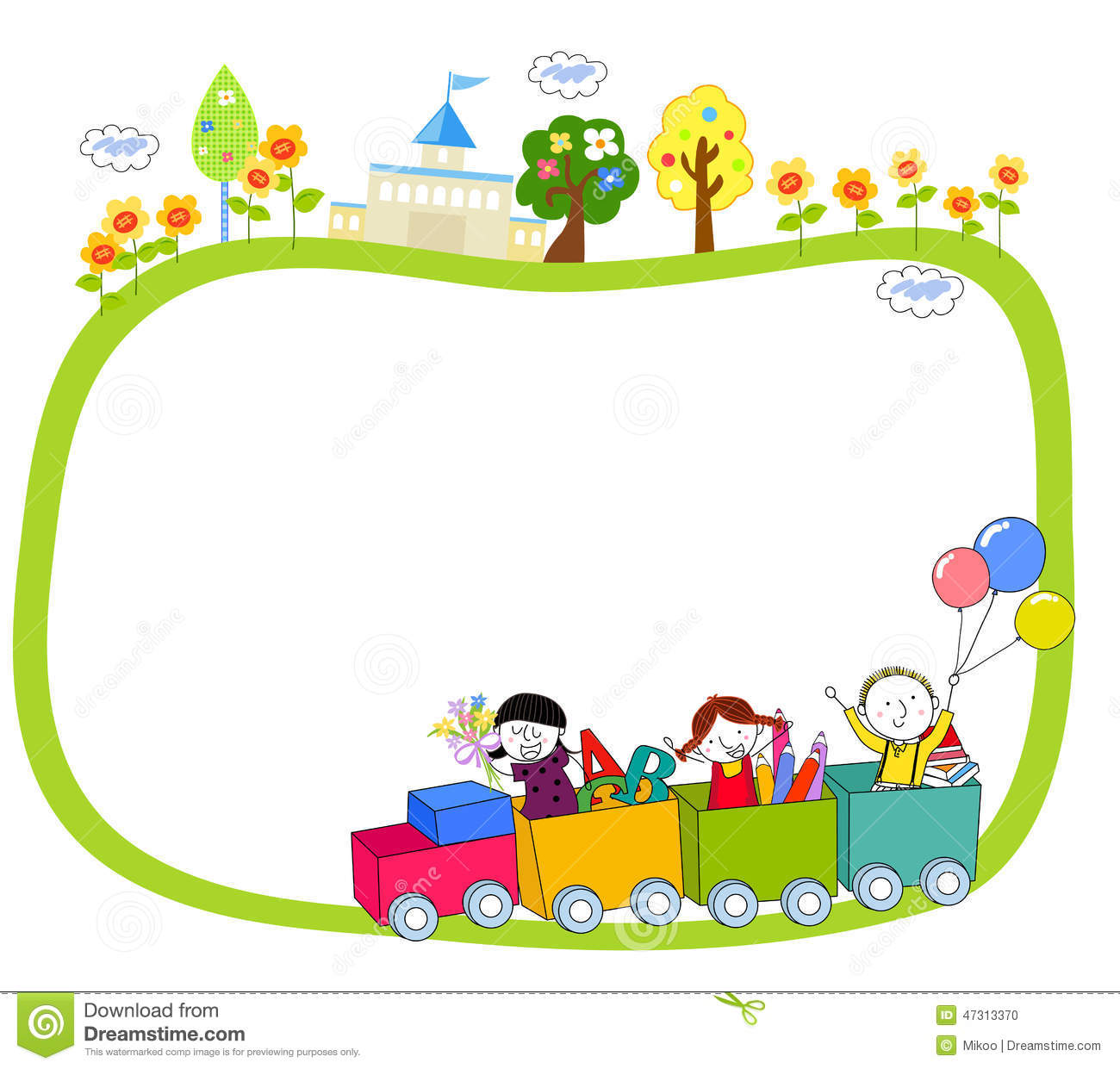 SỞ GIÁO DỤC VÀ ĐÀO TẠO TỈNH BÌNH DƯƠNG
PHÒNG GIÁO DỤC VÀ ĐÀO TẠO PHÚ GIÁO
TRƯỜNG TIỂU HỌC VĨNH HÒA A
MÔN: TOÁN - LỚP 3
BÀI: PHÉP TRỪ CÁC SỐ TRONG PHẠM VI 100000
Giáo viên: Kim Thị Du Linh
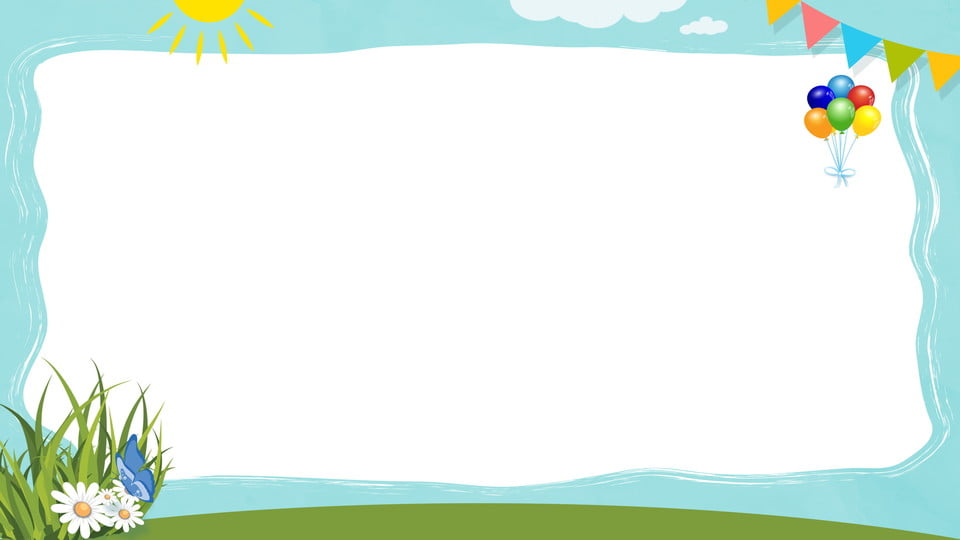 Thứ sáu, ngày 1 tháng 4 năm 2022
Toán
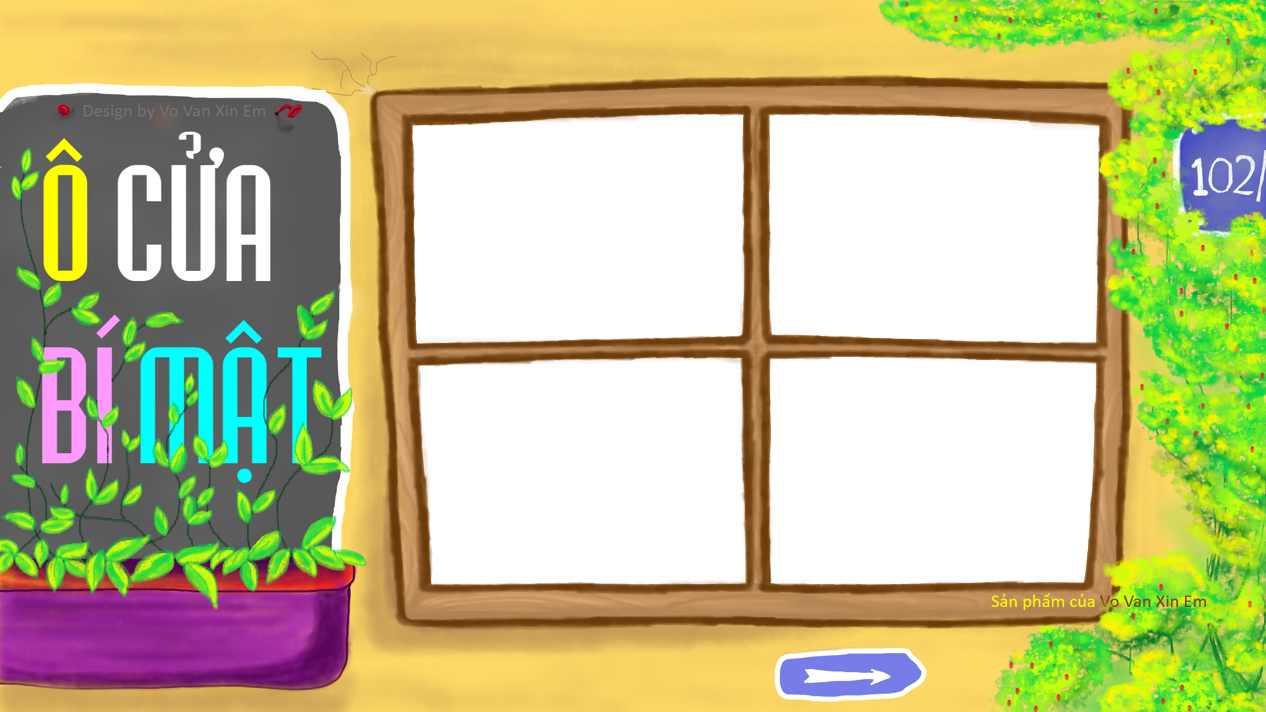 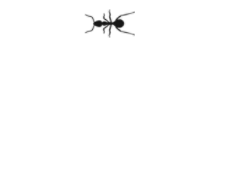 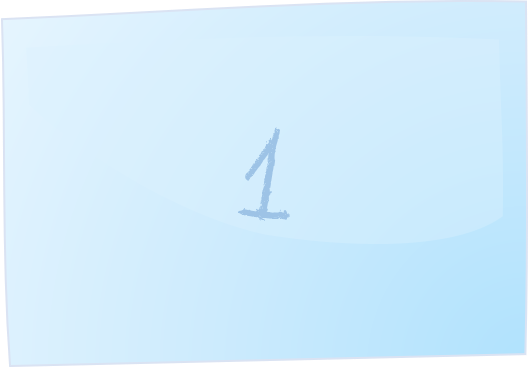 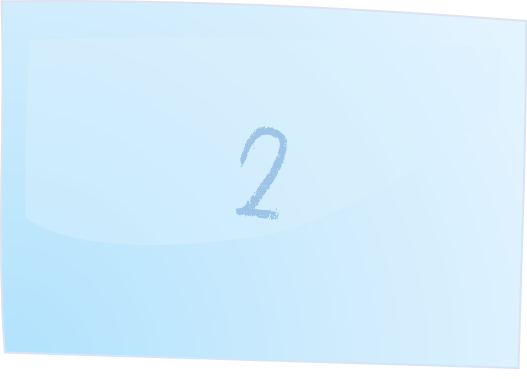 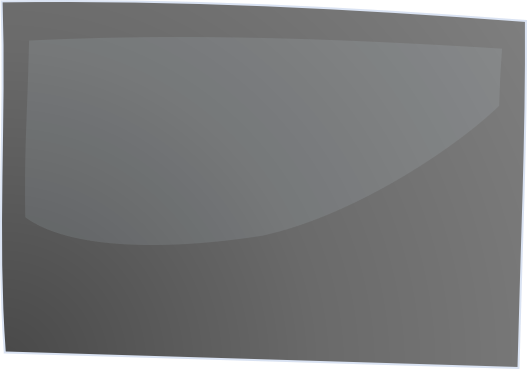 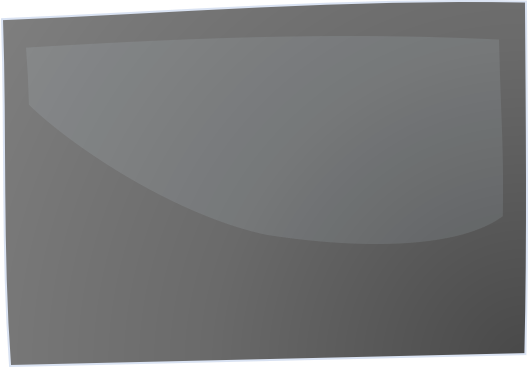 85674 – 58329 =  ?
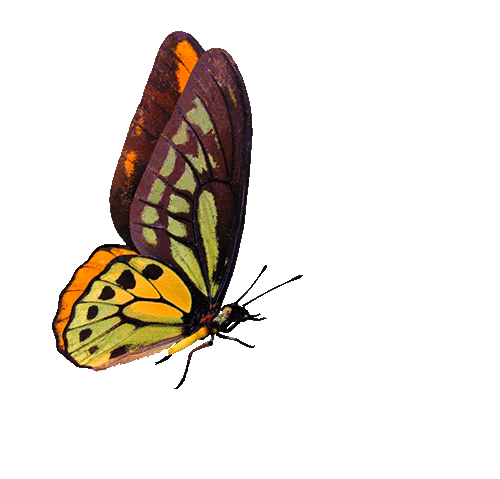 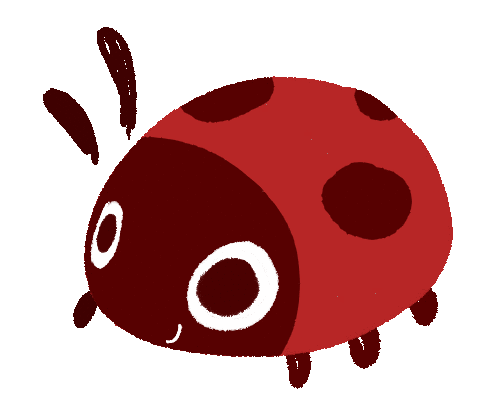 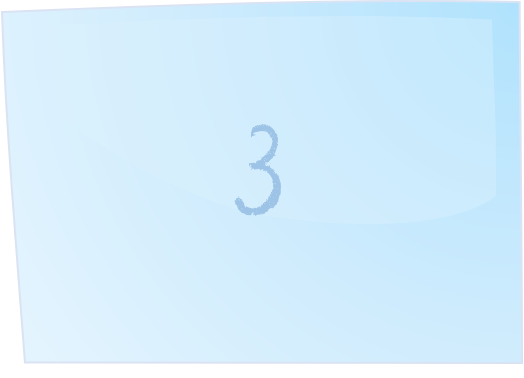 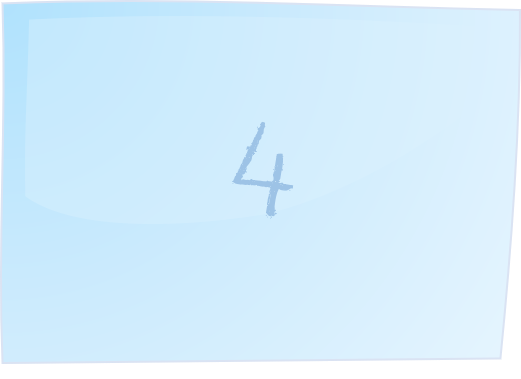 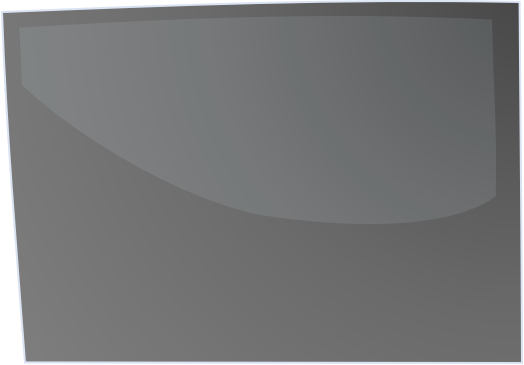 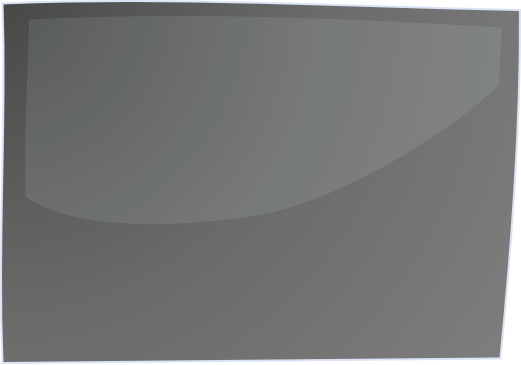 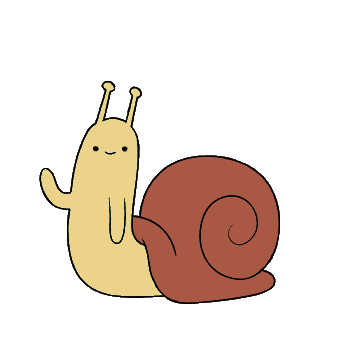 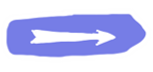 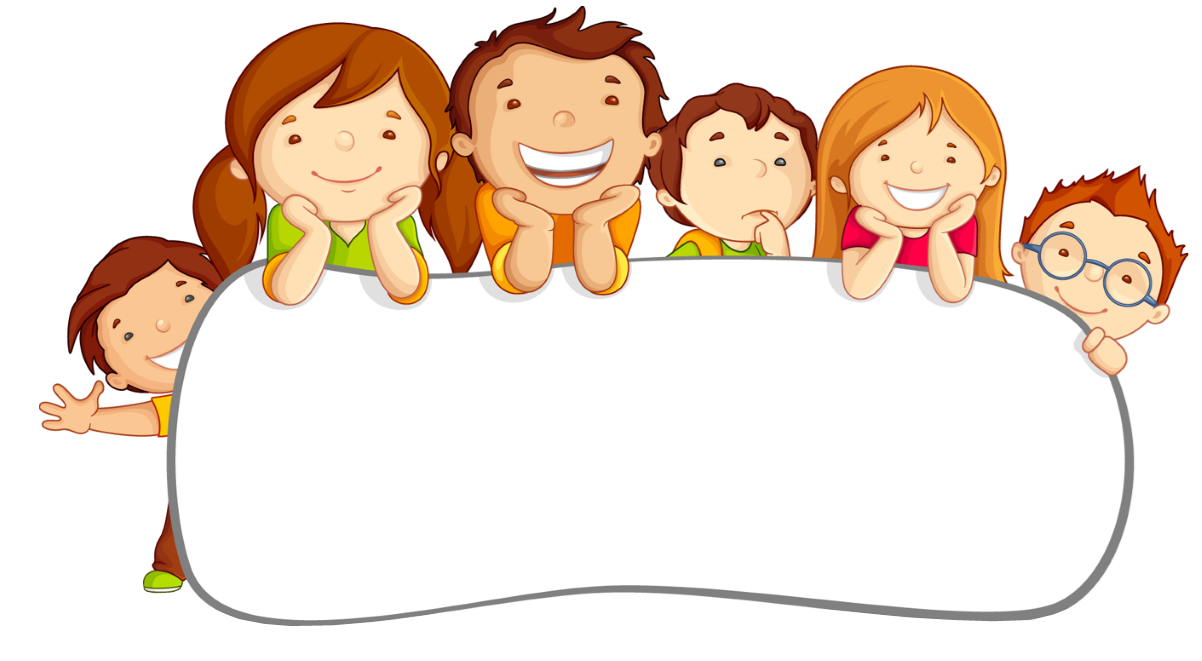 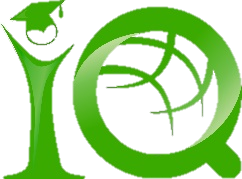 5674 – 1329= ?
Đáp án: 4345
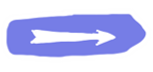 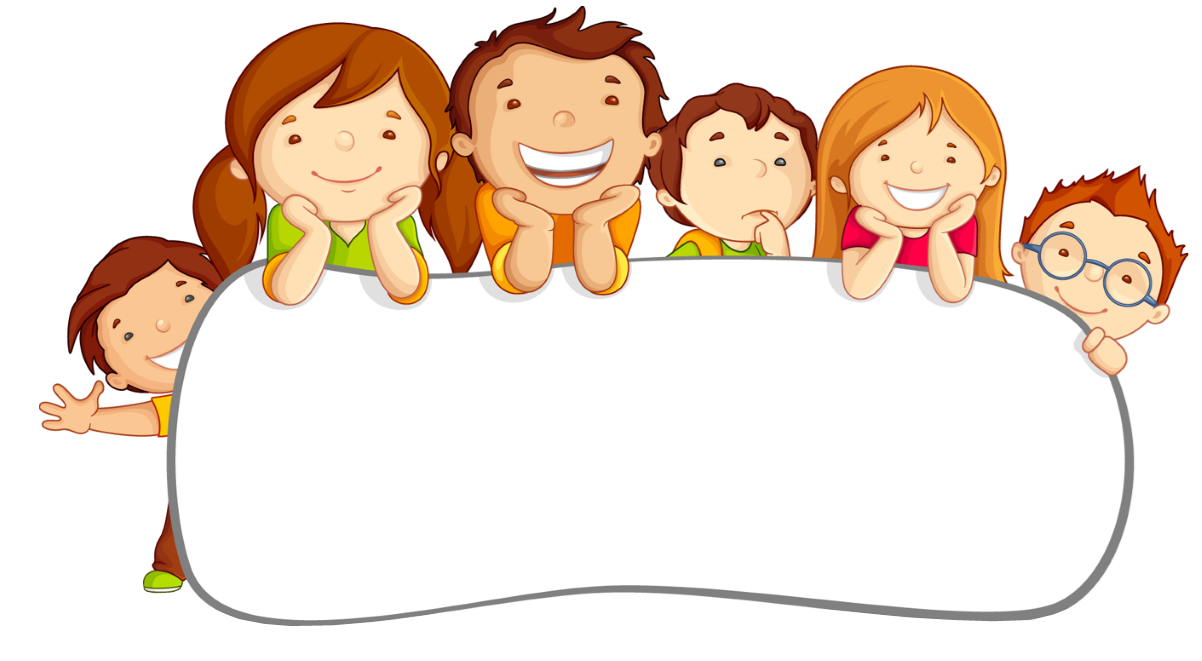 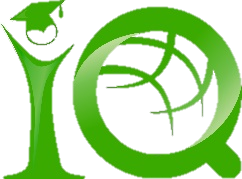 8567 – 5832 = ?
Đáp án: 2735
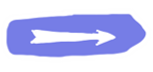 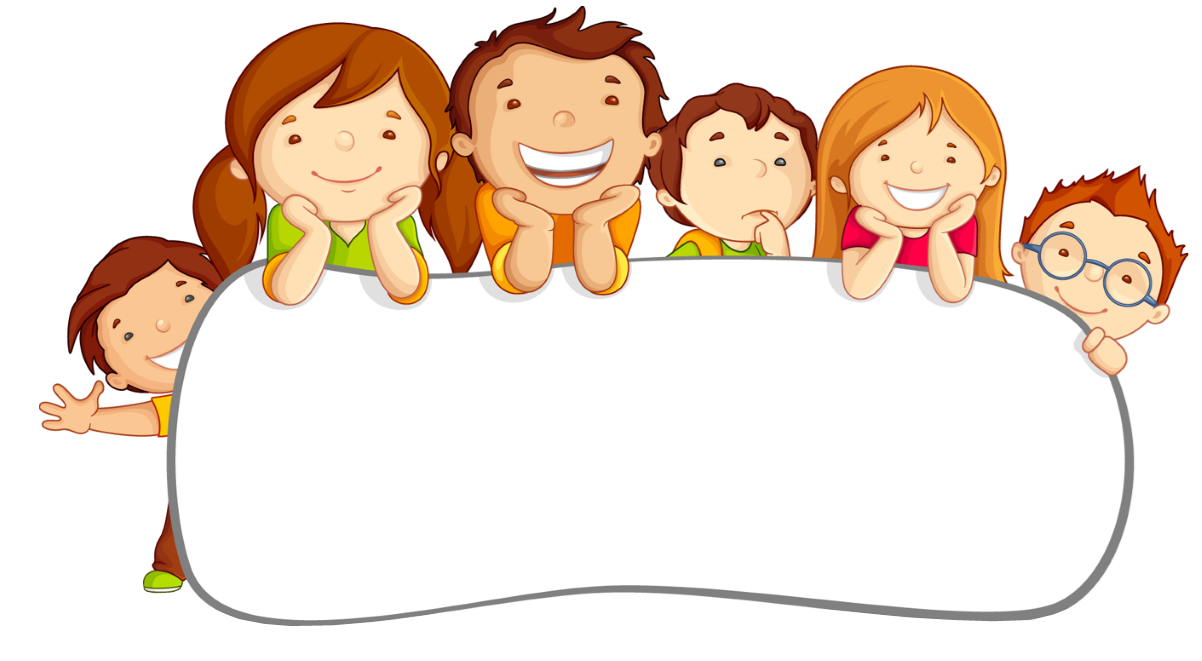 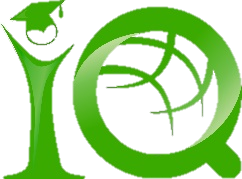 4568 – 2104 = ?
Đáp án: 2464
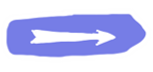 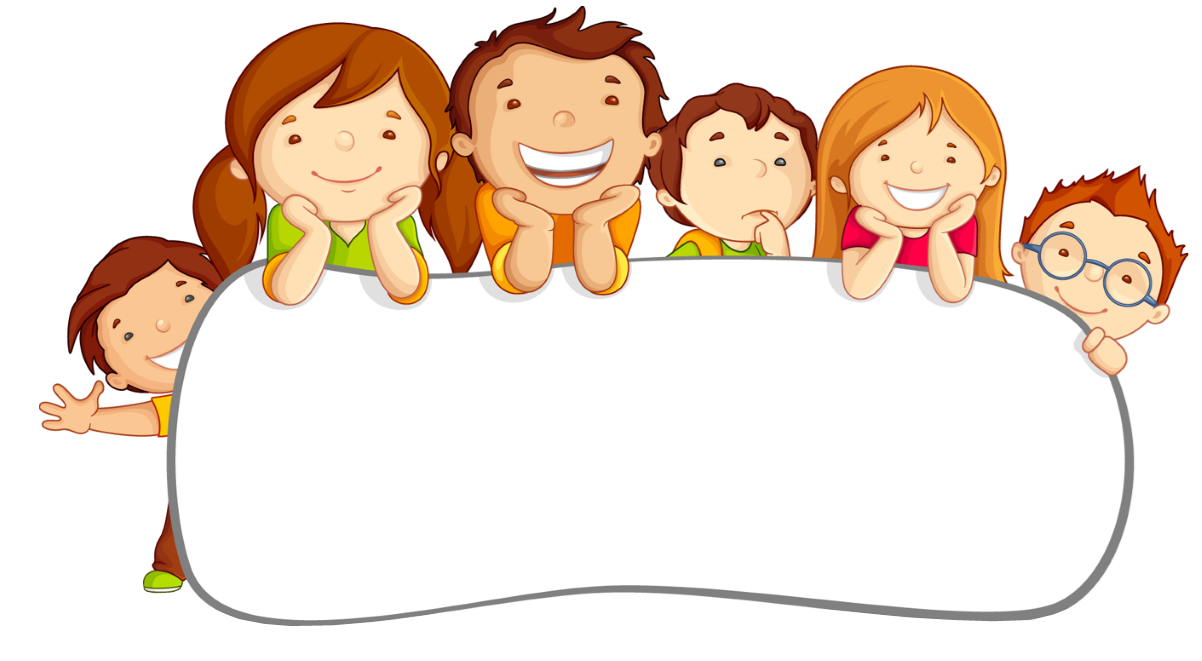 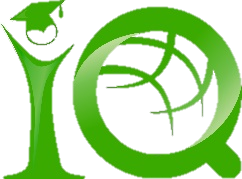 7514 – 3602 = ?
Đáp án: 3912
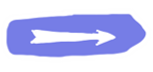 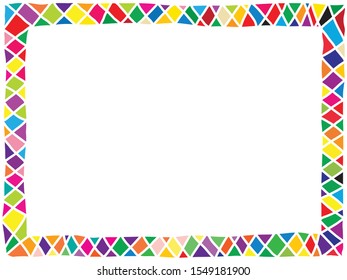 Thứ sáu, ngày 1 tháng 4 năm 2022
Toán
Phép trừ các số trong phạm vi 100000
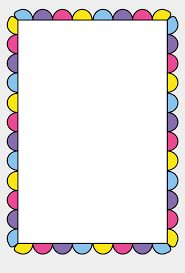 Thứ sáu, ngày 1 tháng 4 năm 2022
Toán
Phép trừ các số trong phạm vi 100000
85674 – 58329 = ?
. 4 không trừ được 9, lấy 14 trừ 9 bằng 5, viết 5 nhớ 1.
85674
-
. 2 thêm 1 bằng 3; 7 trừ 3 bằng 4, viết 4.
58329
. 6 trừ 3 bằng 3, viết 3.
. 5 không trừ được 8, lấy 15 trừ 8 bằng 7, viết 7 nhớ 1.
3
4
5
2
7
. 5 thêm 1 bằng 6; 8 trừ 6 bằng 2, viết 2.
27345
85674 – 58329 =
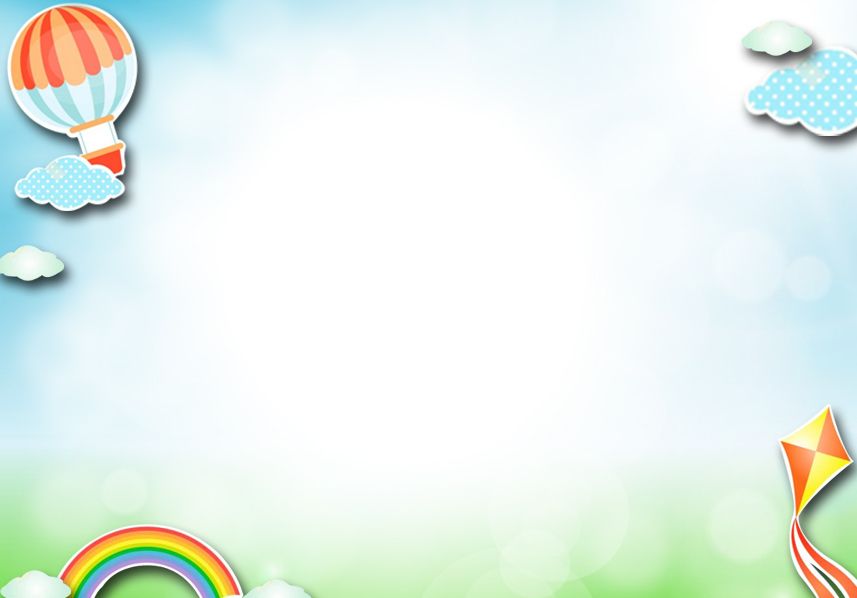 Thứ sáu, ngày 1 tháng 4 năm 2022
Toán
Phép trừ các số trong phạm vi 100 000
Bài 1: Tính
73581
59372
32484
92896
-
-
-
-
36029
53814
9177
65748
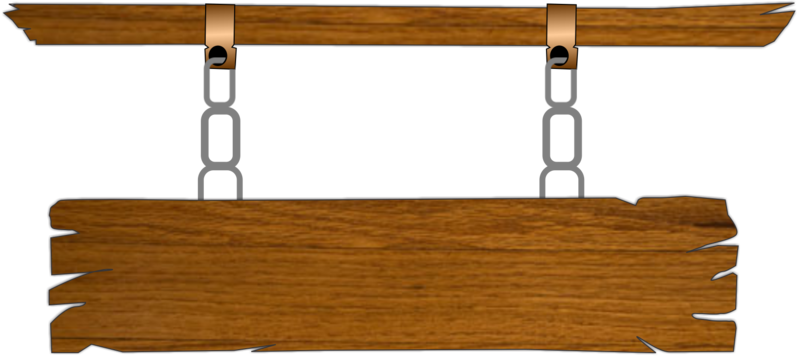 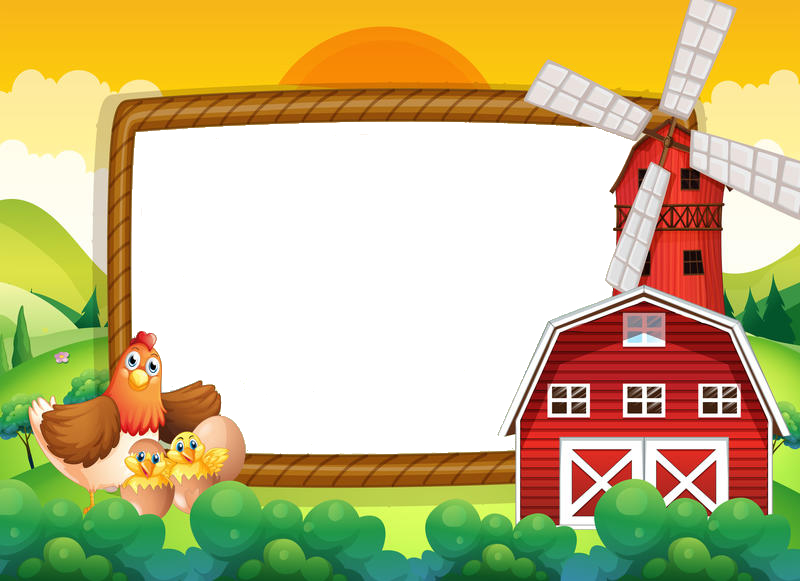 Ai nhanh - Ai đúng?
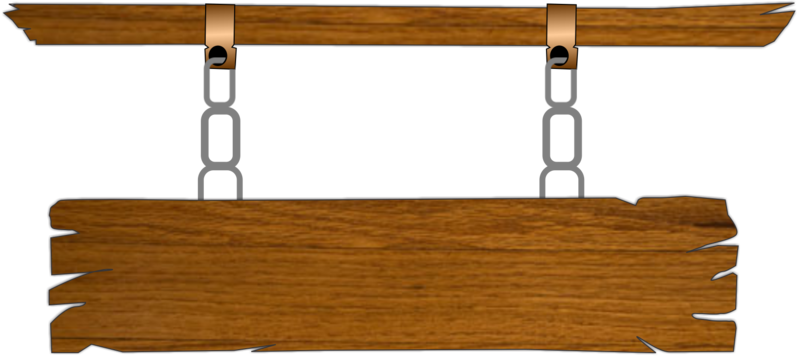 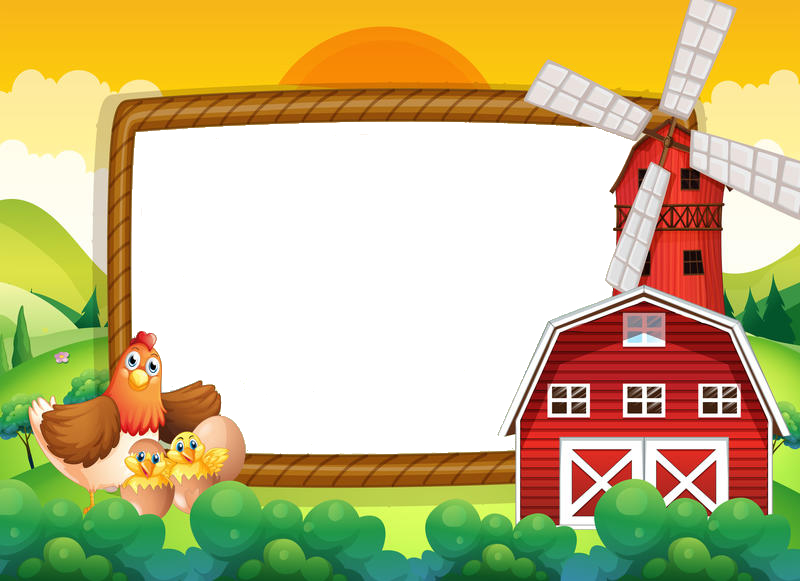 Hết giờ
92896
-
65748
1
8
2
4
7
0
5
1
2
3
4
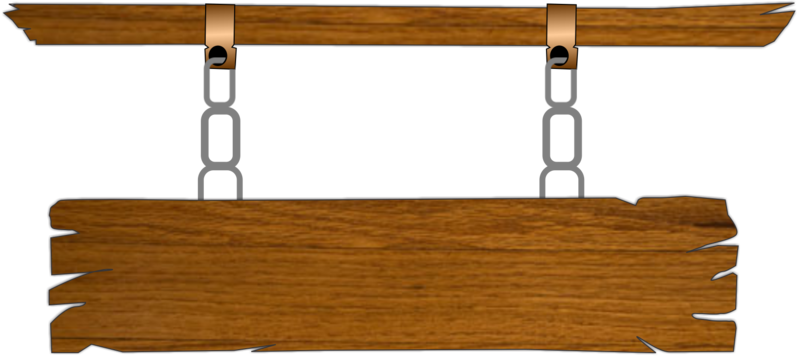 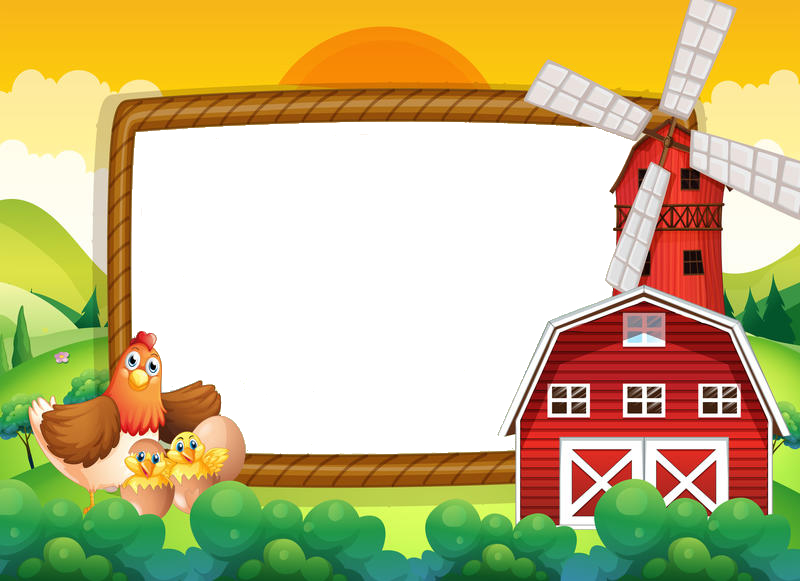 Hết giờ
73581
-
36029
37552
0
5
1
2
3
4
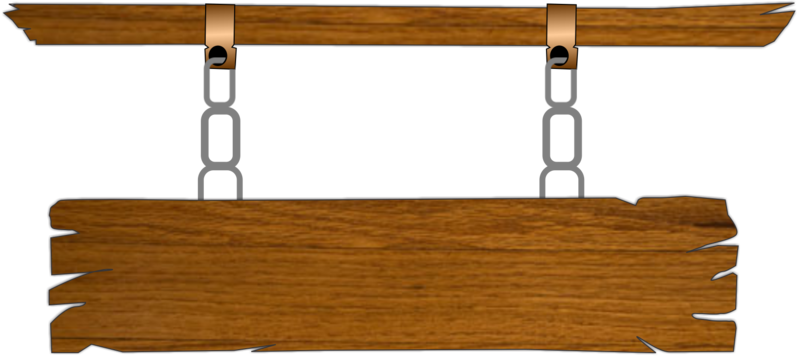 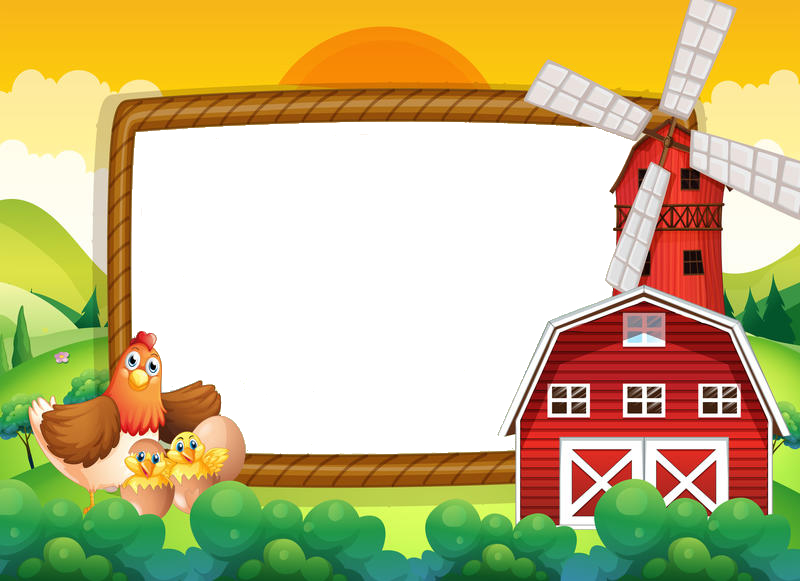 Hết giờ
59372
-
53814
5558
0
5
1
2
3
4
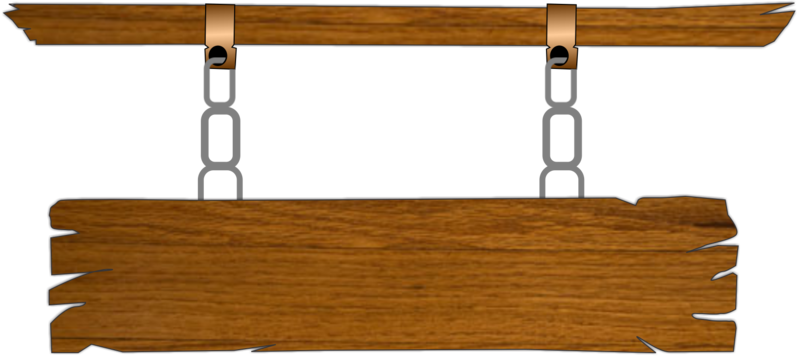 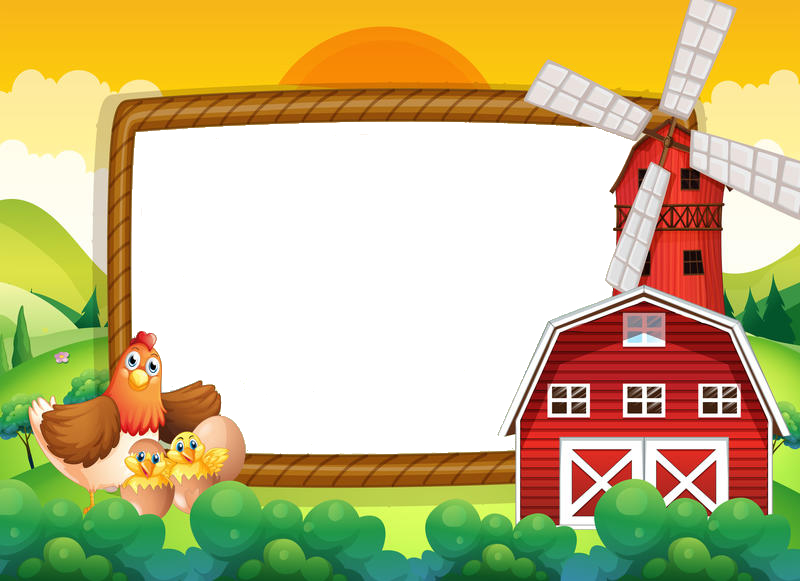 Hết giờ
32484
-
9177
23307
0
5
1
2
3
4
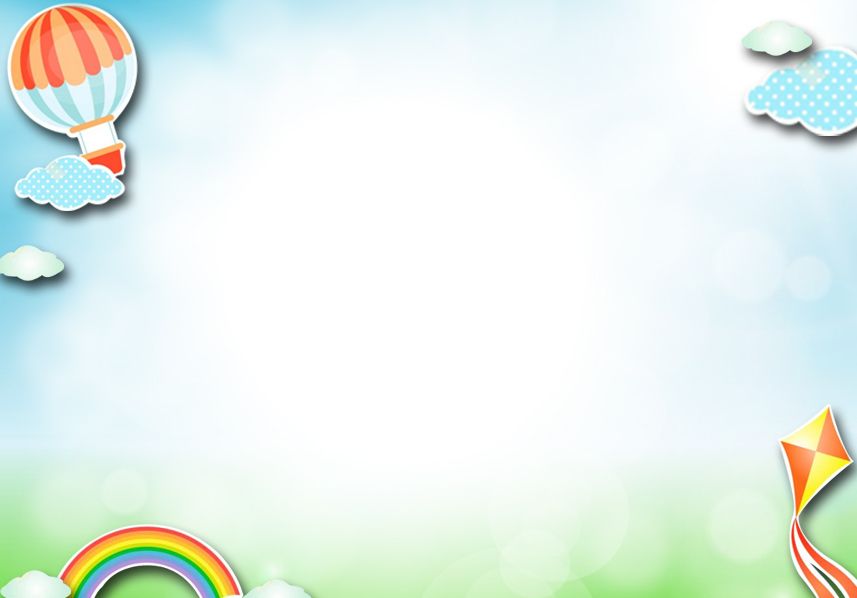 Thứ sáu, ngày 1 tháng 4 năm 2022
Toán
Phép trừ các số trong phạm vi 100 000
Bài 1: Tính
73581
59372
32484
92896
-
-
-
-
36029
53814
9177
65748
23307
37552
5558
1
8
2
4
7
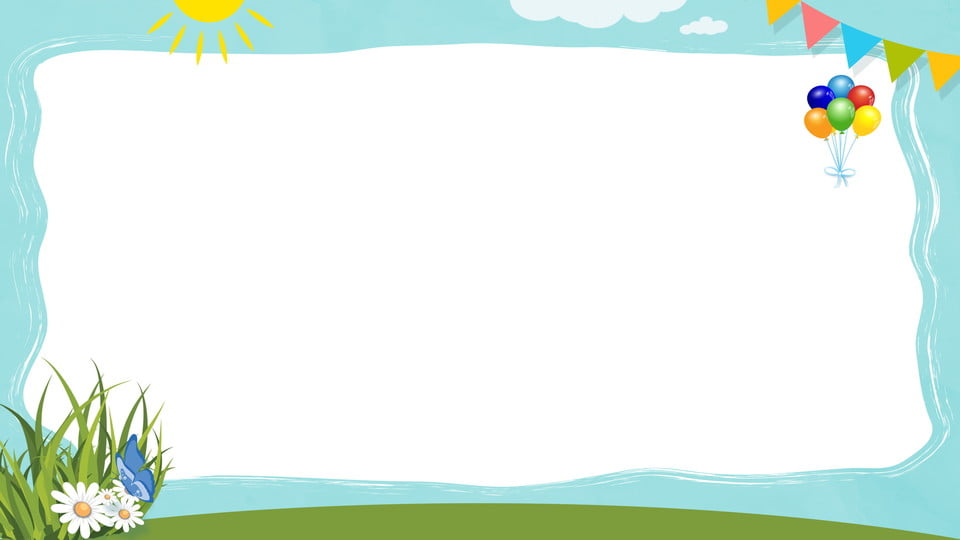 Thứ sáu, ngày 1 tháng 4 năm 2022
Toán
Phép trừ các số trong phạm vi 100 000
Bài 2: Đặt tính rồi tính:
63780 – 18546     91462 – 53046     49283 - 5765
49283
  5765       43518
_
45234
38056
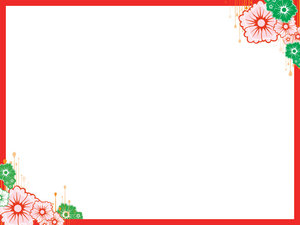 Thứ sáu, ngày 1 tháng 4 năm 2022
Toán
Phép trừ các số trong phạm vi 100 000
Bài 3: Một quãng đường dài 25850m, trong đó có 9850m đường đã trải nhựa. Hỏi còn bao nhiêu ki-lô-mét đường chưa được trải nhựa?
Bài giải
Tóm tắt
Quãng đường : 25 850 m
Đoạn đường chưa được trải nhựa là:
   25850 – 9850 = 16000 (m)
  Đổi 16000 m = 16 km
           Đáp số: 16 km
Đã trải nhựa   : 9850 m
Đổi 16000 m = 16 km
Chưa trải nhựa : … km?
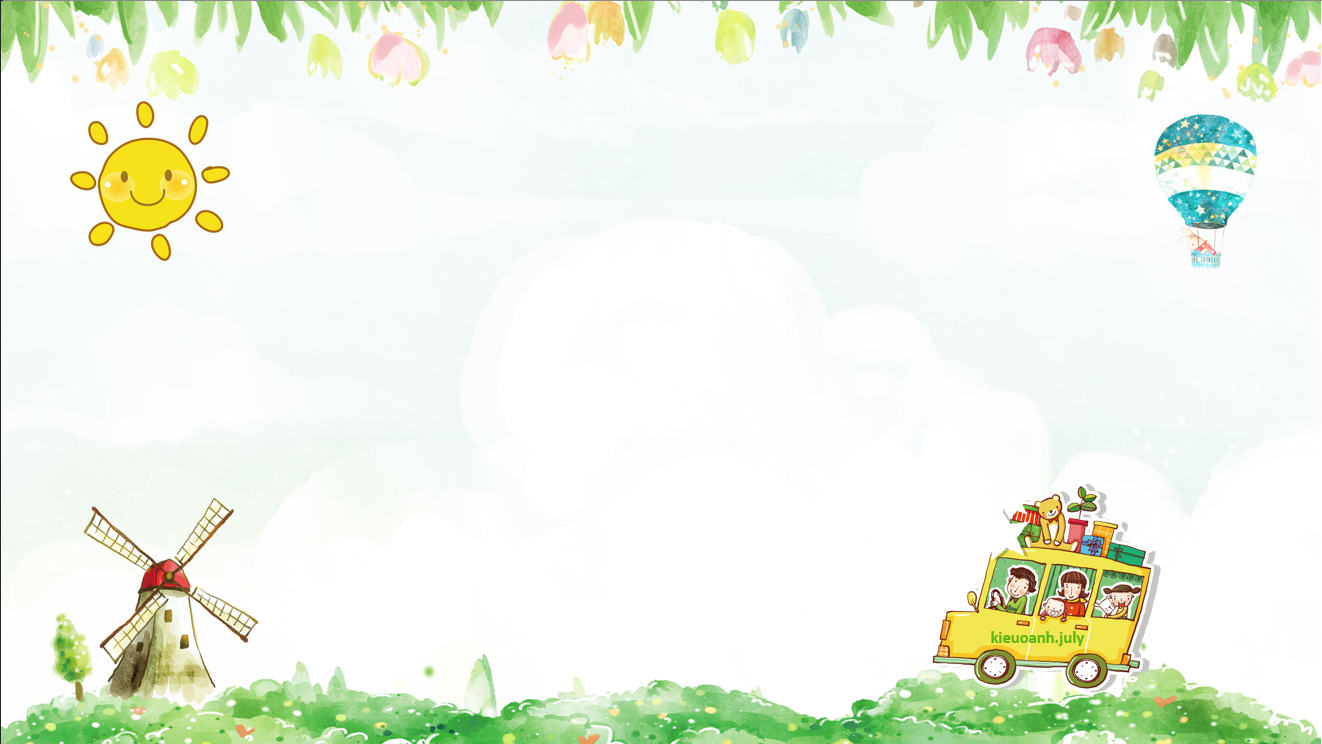 Thứ sáu, ngày 1 tháng 4 năm 2022
Toán
Phép trừ các số trong phạm vi 100 000
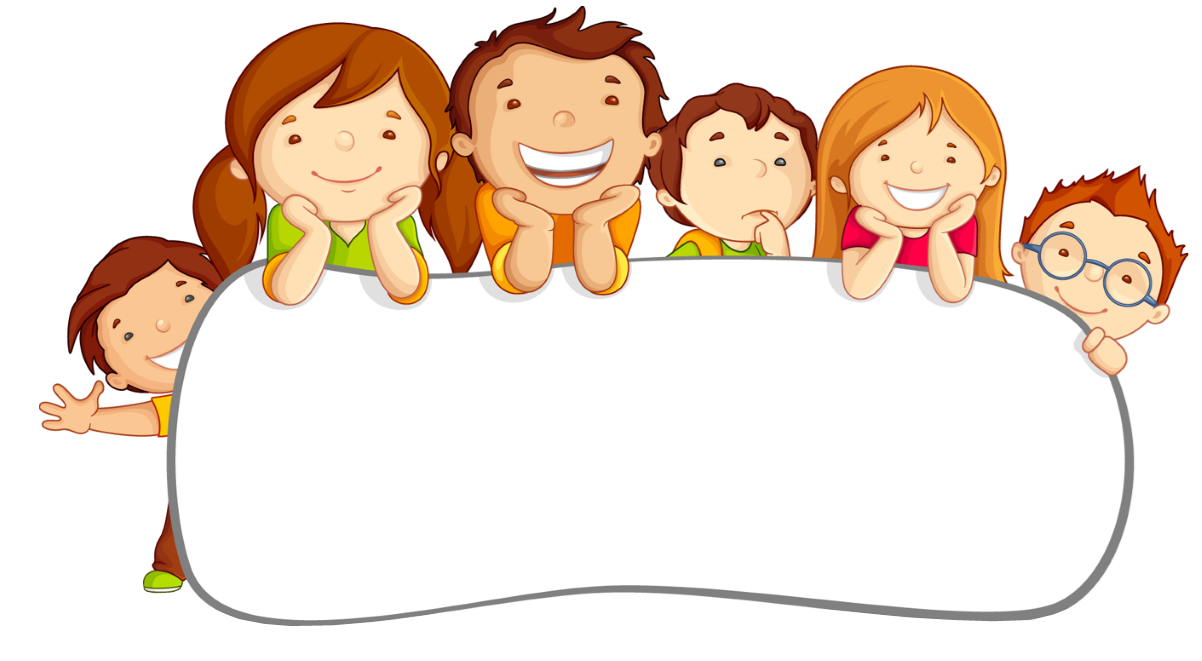 Rung chuông vàng
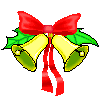 Hết giờ
Rung chuông vàng
93640 – 26107=?
Câu 1
0
5
1
2
3
4
67543
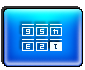 A
67531
67533
B
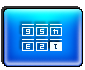 c
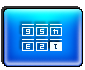 Hết giờ
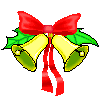 Rung chuông vàng
86271 – 43954 = ?
Câu 2
0
5
1
2
3
4
42327
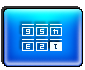 A
42317
42417
B
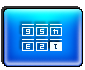 c
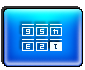 Hết giờ
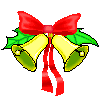 Rung chuông vàng
87294 – 74952 = ?
Câu 3
0
5
1
2
3
4
12342
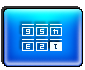 A
12341
12343
B
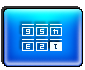 c
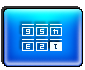 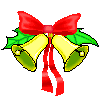 Hết giờ
Rung chuông vàng
20354 - 16280=?
Câu 4
0
5
1
2
3
4
4064
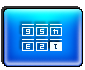 A
4070
4074
B
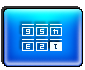 c
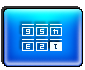 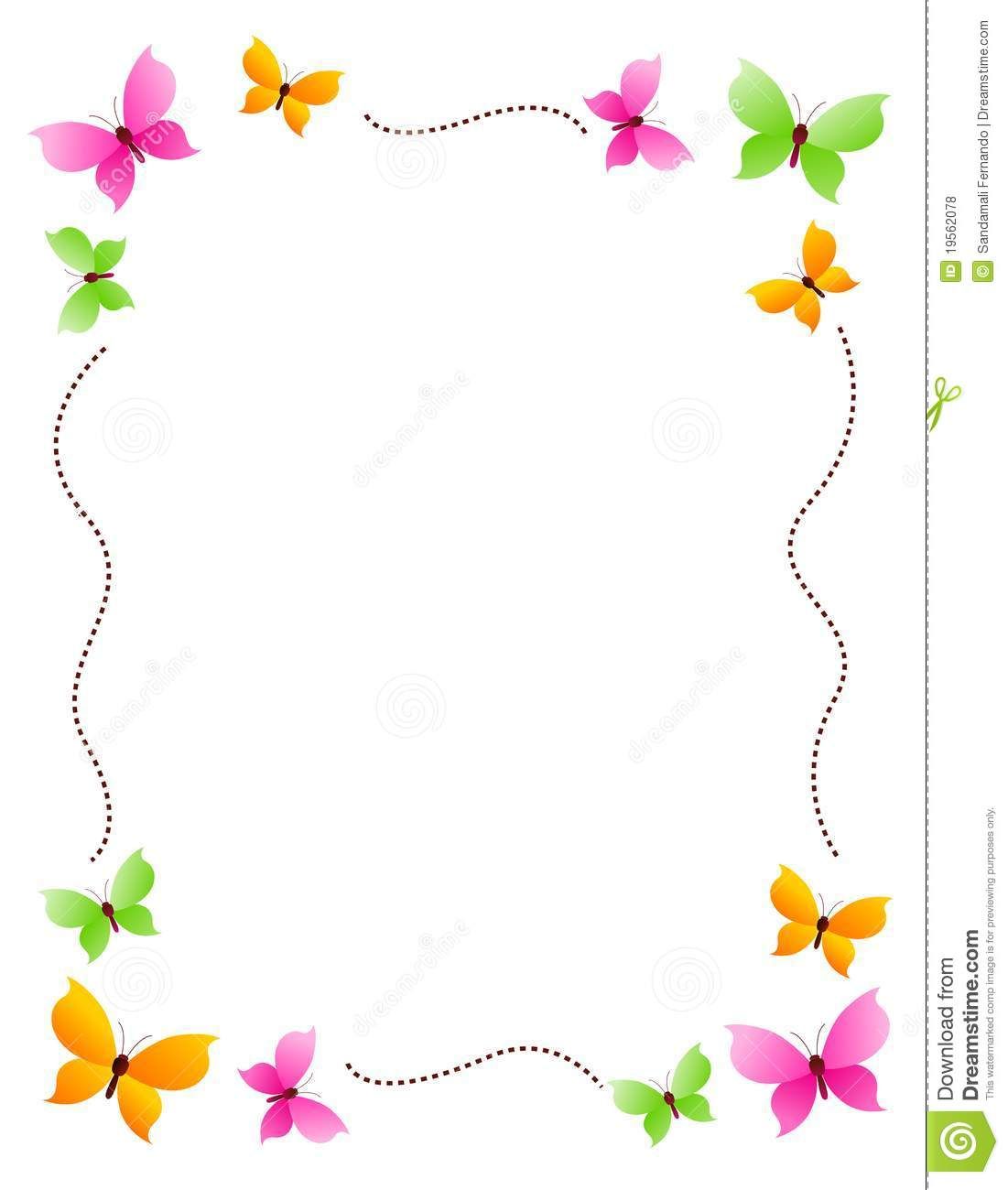 Thứ sáu, ngày 1 tháng 4 năm 2022
Toán
Phép trừ các số trong phạm vi 100 000
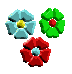 CHÀO TẠM BIỆT QUÝ THẦY CÔ!
CHÚC QUÝ THẦY CÔ 
NHIỀU SỨC KHỎE!
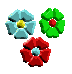 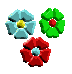 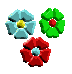 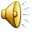